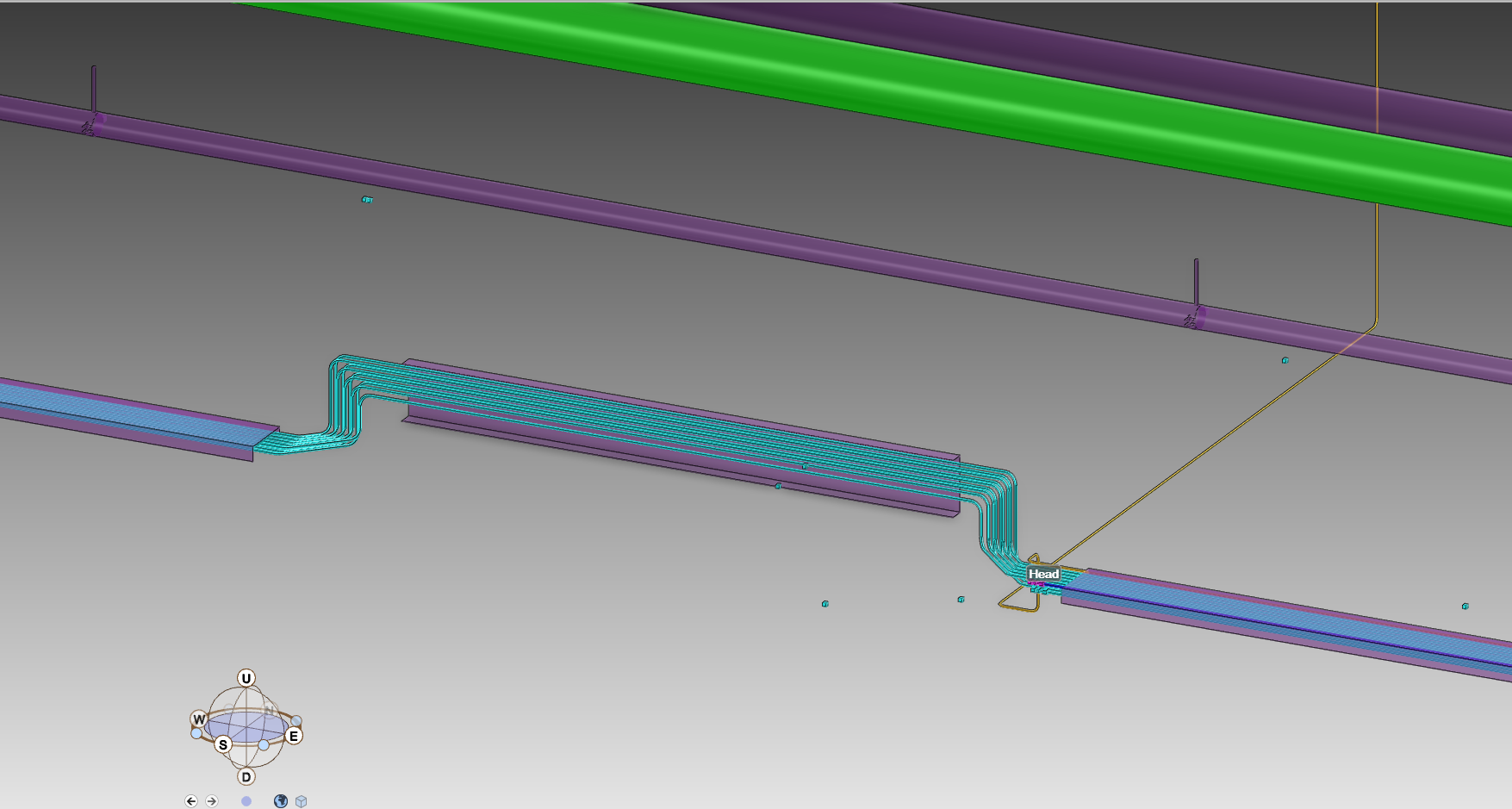 The material of tube is 316L (1.4307).
The 3D drawings is almost ready and after CDR
we can start sending out “issued for construction” drawings ( “Piero Valente Piero.Valente@esss.se”)
The heads are chosen according CEA request.
SS-8M0-6-6M for the fitting and SS-6M0-C for the cap.